CEOS Analysis Ready Data for Land (CARD4L) Status Update(For Information)
Steve Labahn (USGS), LSI-VC Co-Lead
	LSI-VC Co-Leads: Susanne Mecklenburg (ESA) and Adam Lewis (GA)
2018 CEOS Plenary
Agenda Item 5.3
Brussels, Belgium
16-18 October 2018
LSI-VC / SDCG for GFOI / GEOGLAM Joint Meeting
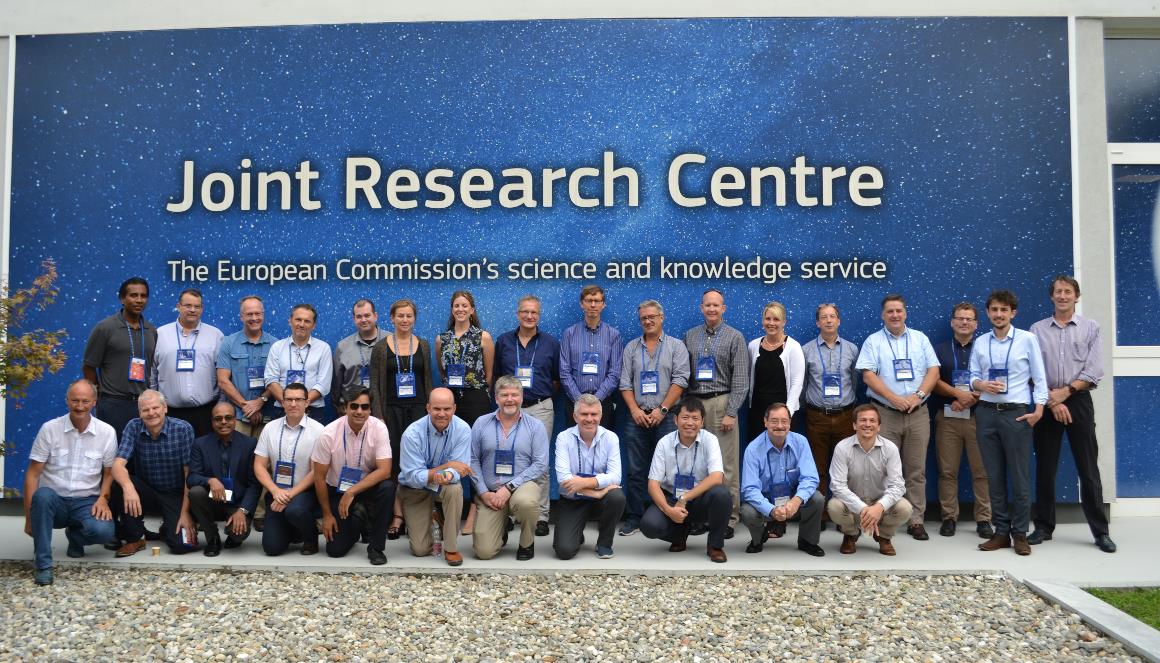 2
LSI-VC / SDCG for GFOI / GEOGLAM Joint Meeting – Key Outcomes
CARD4L Specification / Assessment
Agreed on near-term and annual process for updating CARD4L Product Family Specifications (PFS)
Reviewed plan for further SAR PFSs: backscatter, polarimetric, and interferometric
Agreed on WGCV peer review process for CARD4L product assessments
Strategy / Promotion
Agreed that a broader CEOS ARD strategy increasingly appears to be needed; SIT Vice-Chair adopting this topic (agenda item #5.4)
Refining CARD4L information notes and will prepare communication package
Progressing the CARD4L stocktake and will publish this information online
Interoperability
Preparing definitions for terms supporting Moderate Resolution Sensor Interoperability (MRI)
Reviewed lessons learned from Planet ARD workshop (August 2018)
GEO-LEO case study progress was presented (agenda item #5.6)
Organization
Identified that key overlaps exist between SDCG for GFOI, GEOGLAM, and LSI-VC on CARD4L pilots and user community links
Agreed on joint position for SDCG for GFOI and GEOGLAM continuity and relation to LSI-VC going forward (agenda item #6.8)

LSI-VC-7: 14-15 February 2019, Hanoi, Vietnam – Hosted by VNSC
3
ARD Key Take-aways
Analysis Ready Data (ARD) are no longer just a desire of global users, but is now becoming a requirement and an expectation
Data Cube pilots are an ideal way to prove the benefits of ARD, as every pilot is using ARD

Most global users (not scientists or commercial groups) DO NOT desire, or feel comfortable, making their own ARD, but want it provided

Growing interest exists in radar data, but few users understand its benefits or know how to use this data
Data Cube pilots are a great place to demonstrate open source radar algorithms on ARD 

CEOS needs to make it easier for global users to get ARD
4
CARD4L Framework
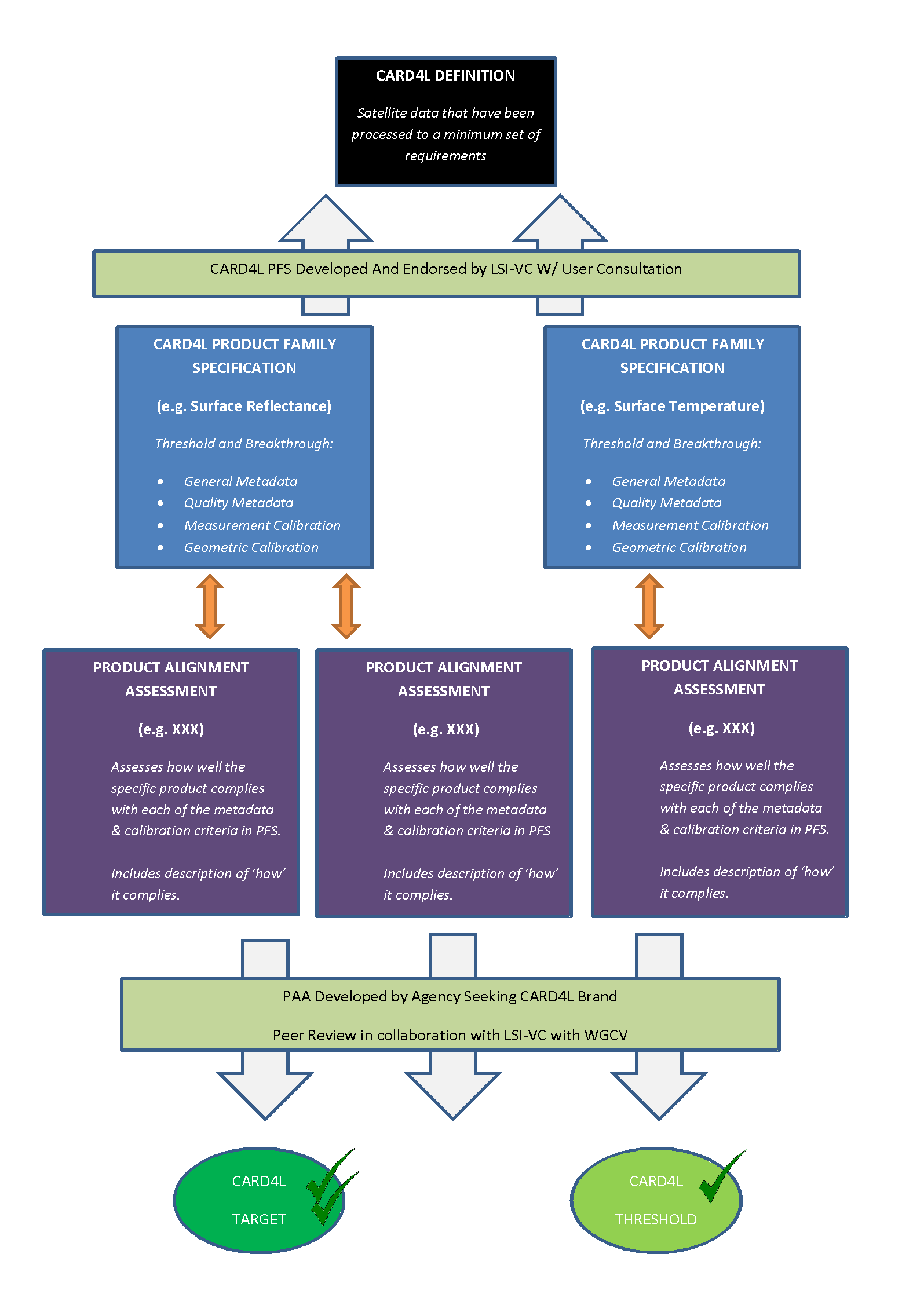 CARD4L Definition

Product Family Specifications (PFS)

First Product Family Specifications
Optical Surface Reflectance CARD4L-OSR)
Surface Temperature (CARD4L-ST)
Normalized Radar Backscatter (CARD4L-NRB)
Product Family Specifications are technical documents 
Further PFSs for Radar products are currently under discussion
Polarimetric covariance
Polarimetric decomposition
INSAR LOS
INSAR Coherence
Geocoded SLC specs
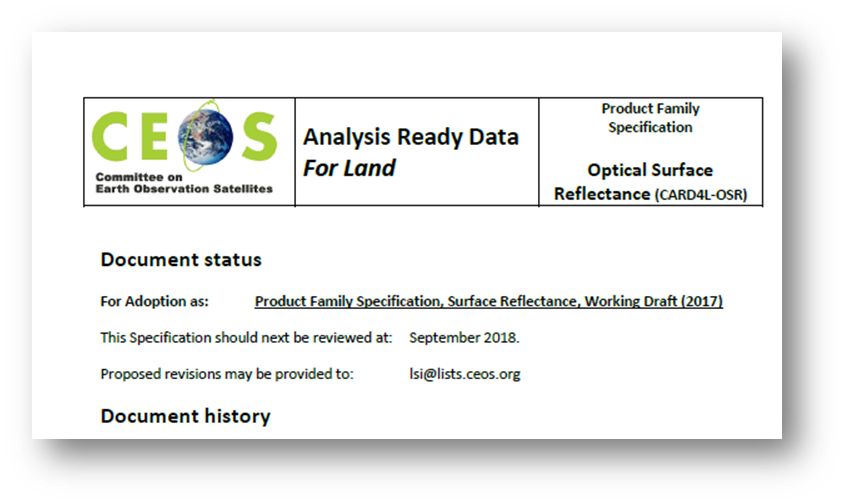 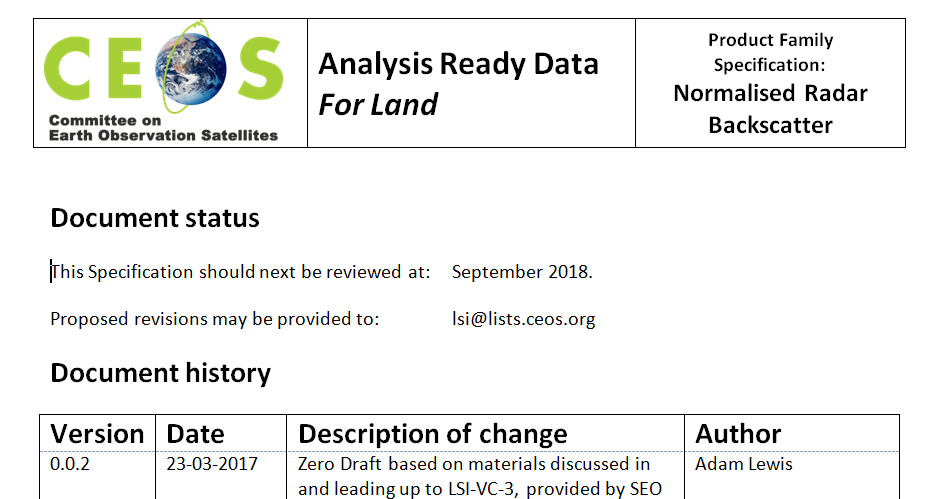 5
Proposed WGCV CARD4L Assessment Process (WGCV-44)
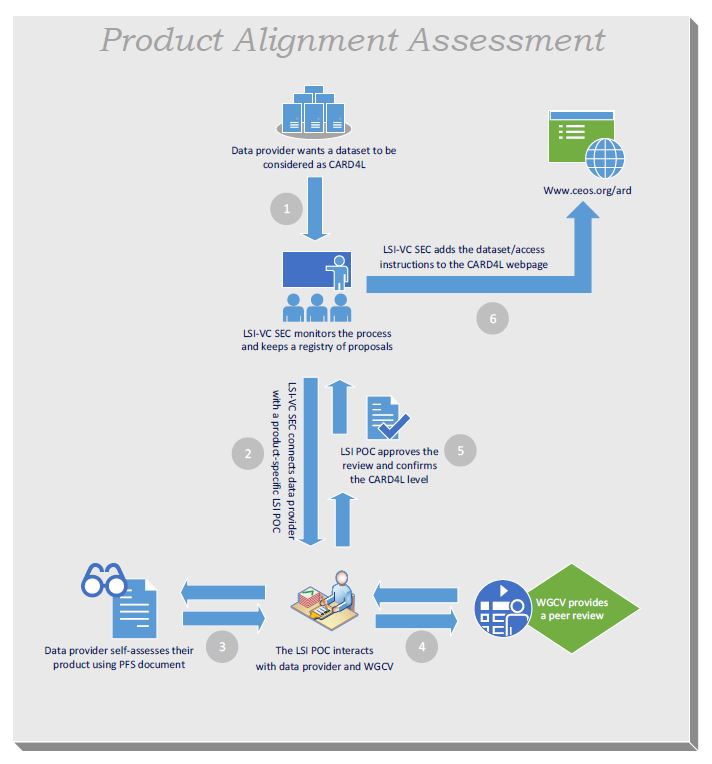 LSI-VC Product Alignment Assessment (PAA) includes an element where “WGCV provides a peer review”

PFS POC interacts with Data Provider and WGCV to: 
Verify Data Provider’s Product Self-Assessment
Obtain the feedback of WGCV on the Product’s Cal/Val process

Describe here a proposed “peer review” feedback process
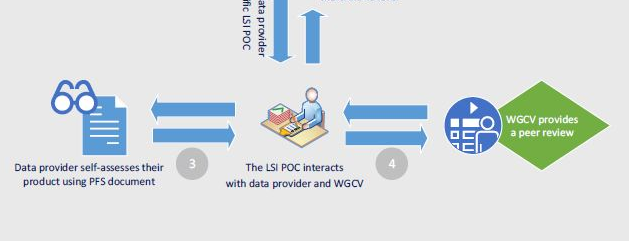 6
Proposed WGCV CARD4L Assessment Process (WGCV-44)
Proposed approach for CARD4L in flow chart form
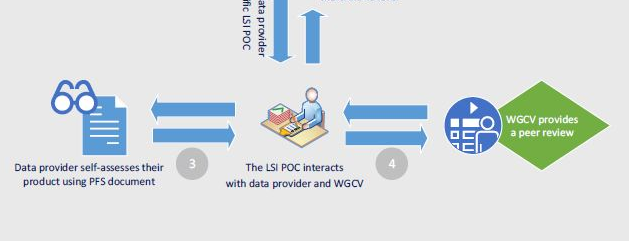 Data provider expresses interest to LSI-VC  for product review
LSI sends requests to 
WGCV CARD4L Lead
WGCV CARD4L puts Data Provider and LSI POC in contact with WGCV evaluator
WGCV interacts with Data Provider and LSI POC on the documentation
LSI-VC informed by WGCV CARD4L Lead of peer review  outcome
CARD4L Review Panel provides  recommendation to WGCV for vote
Summary of Data Provider’s documentation provided to WGCV CARD4L Review Panel
7
Proposed PFS Future Steps
Feedback from WGCV
Feedback from ESA/USGS/JAXA/GA
 self-assessment incorporated
Documents circulated to the LSIVC list
Present refined  SR/ST/RB versions at LSIVC7
 for endorsement/present additional RADAR PFS
PFSs Stability
Updates will be carried out as necessary but no more than once a year
Incorporate user survey 
and Planets workshop Feedback
8
[Speaker Notes: Establish a maintenance plan]
CARD4L Website
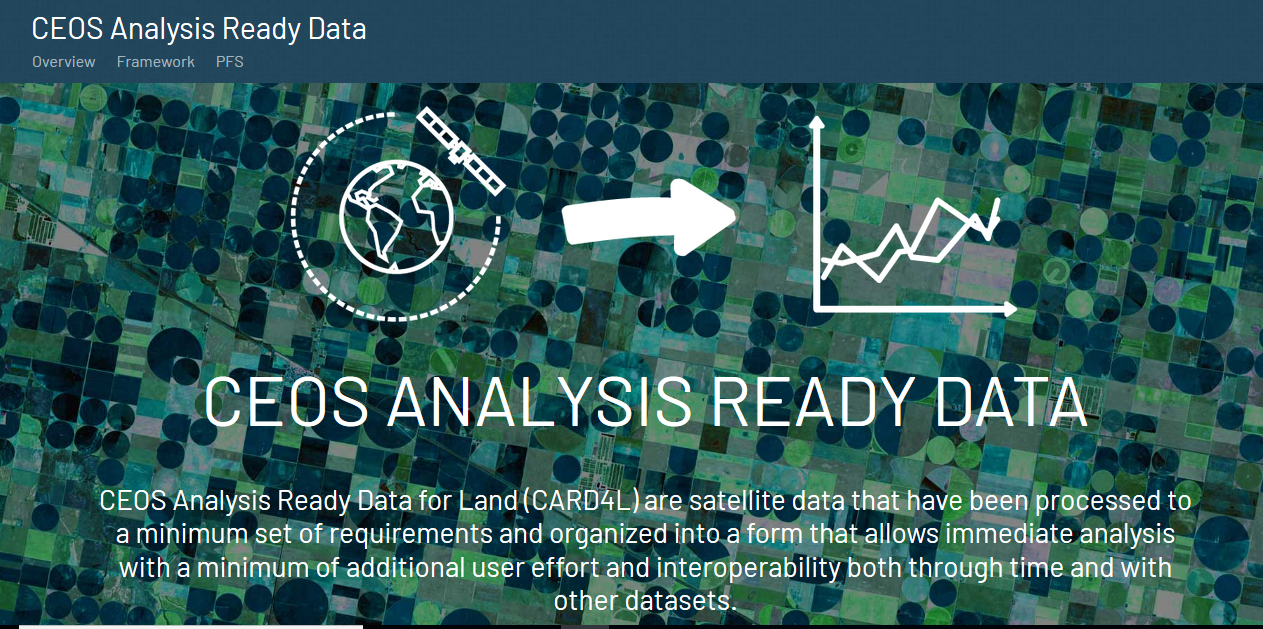 http://ceos.org/ard/
9
CARD4L Product Stocktake
CARD4L product stocktake is underway
     for internal use until CARD4L products are achieved
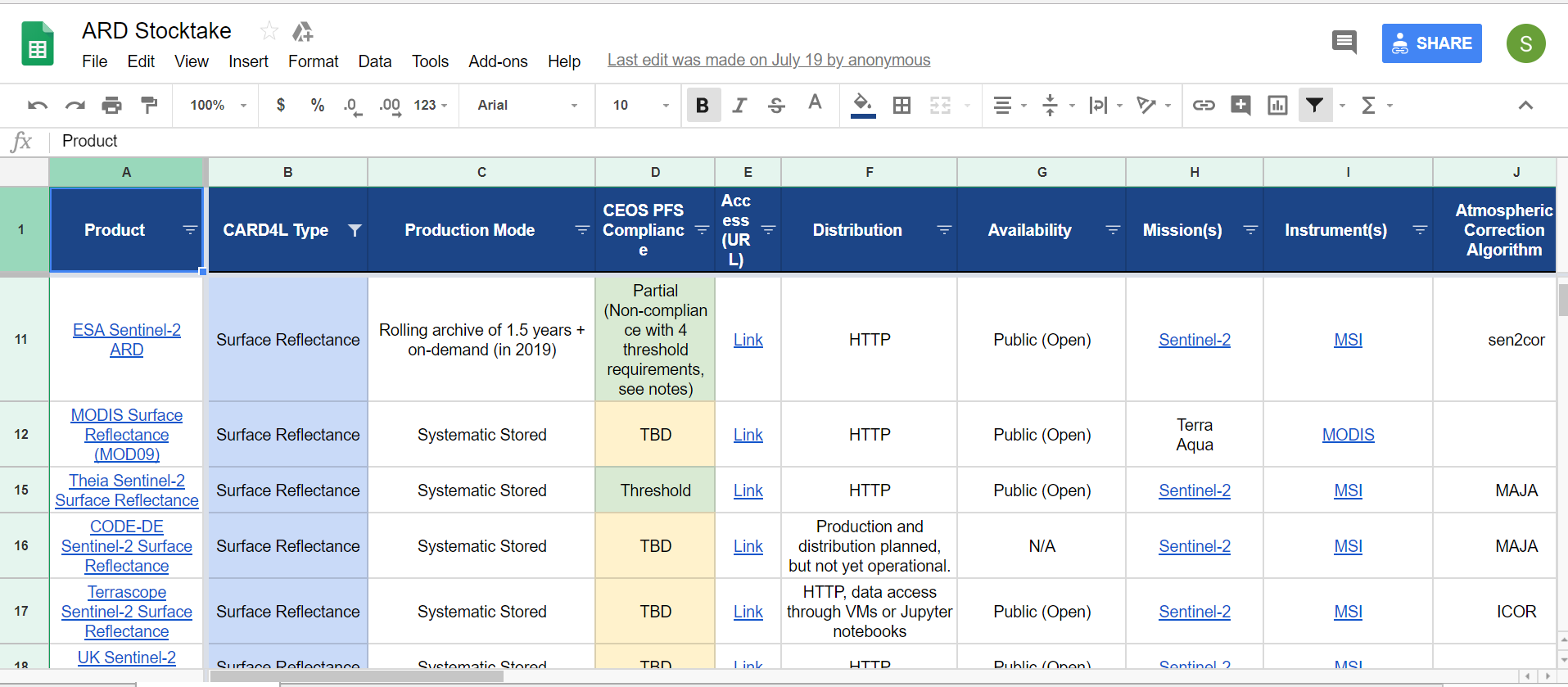 10
CARD4L Information Notes
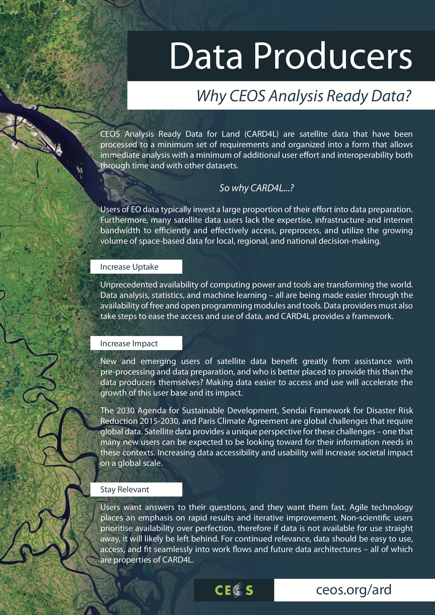 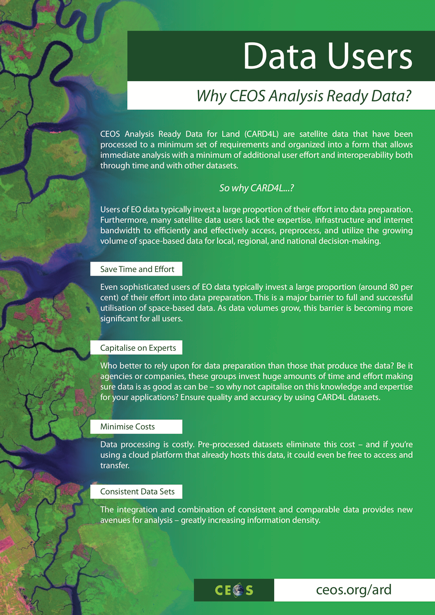 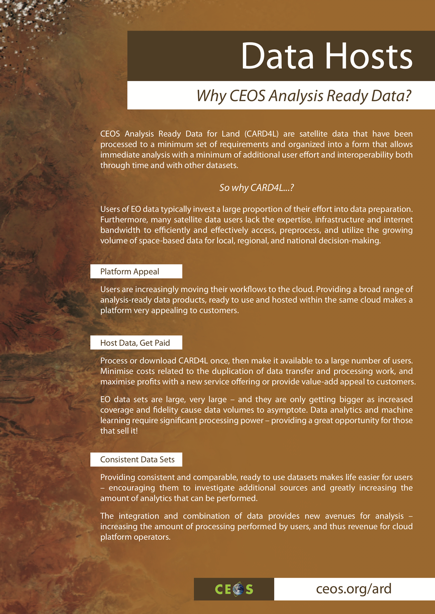 Intended to inspire users and convince data providers and data hosts to adopt CARD4L.
11
Deliverables
12
Deliverables
13